Das Leben des Messias aus jüdischer Sicht
The Life of the Messiah from a Jewish Perspective 

Dr.  Arnold G. Fruchtenbaum
1
Übersicht der Einteilung Index of the Ten Major Divisions
Einleitendes Material			           			        Introductory Material
I.        Vorstellung des Königs     		              	          Introduction of the King
II.       Bestätigung des Königs                		           Authentication of the King
III.      Auseinandersetzung über den König   		 Controversy over the King
IV.      Ausbildung der Zwölf 	                        Training of the Twelve by the King
V.       Widerstand gegen den König       				       Opposition to the King
VI. 	   Vorbereitung der Jünger                  Preparation of Disciples by the King
VII.    Offizielle Darstellung des Königs 	         Official Presentation of the King
2
Übersicht der Einteilung Index of the Ten Major Divisions
VIII.   Vorbereitung auf den Tod des Königs Preparation for Death of the King
IX.     Verhör des Königs                                                               Trial of the King
X.      Tod des Königs                                                                    Death of the King
XI.     Auferstehung und Himmelfahrt                   Resurrection and Ascension
XII.    Die Fortsetzung                   				                                 The Sequel
3
Einleitendes Material Introductory Material
§§ 1 – 2
Index
4
§ 2
Einführendes Material Introductory Material
B.  Prolog des Johannes: Die Vor-Existenz des MessiasJohn’s Prologue: Pre-existence of the Messiah
§ 3  18
§ 4  21
§ 5  24
Logos and Greek philosophy; 
Logos and Jewish theology
5
§ 2: Prolog des Johannes: Vor-Existenz des MessiasJohn’s Prologue: Pre-existence of the Messiah
LOGOS
Vernunft (Reason)
Rede (Speech)
Vorstellung Gottes(Idea of God)
Ausdruck Gottes(Expression of God)
Next: Equation davar, memra, logos
6
§ 2: Prolog des Johannes: Vor-Existenz des MessiasJohn’s Prologue: Pre-existence of the Messiah
Dawar
Memra
LOGOS
Wort(WORD)
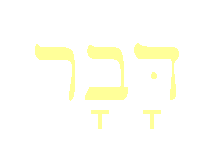 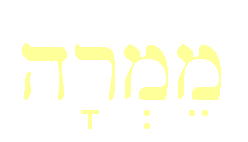 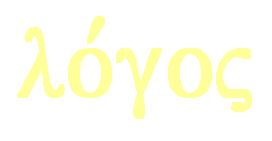 Next: Rabbis’ teaching about memra
7
§ 2: Prolog des Johannes: Vor-Existenz des MessiasJohn’s Prologue: Pre-existence of the Messiah
Rabbiner lehrten 6 grundlegende Wahrheiten über das Memra:Rabbis taught six basic truths about Memra:
(1) von Gott verschieden / Gott gleich,Distinct from God / same as God,
(2) Mittler der Schöpfung,Agent of creation,
(3) Mittler der Errettung,Agent of salvation,
Cont’d
8
§ 2: Prolog des Johannes: Vor-Existenz des MessiasJohn’s Prologue: Pre-existence of the Messiah
Die sichtbare Manifestation des unsichtbaren Gottes in Form von Licht, Feuer oder Wolke oder einer Kombination dieser Dinge
(The visible manifestation of invisible God in form of light, fire or cloud or a combination thereof)
Rabbiner lehrten 6 grundlegende Wahrheiten über das Memra: Rabbis taught six basic truths about Memra:
(4) Art und Weise, wie Gott sichtbar wird: Means by which God takes on visible form:
Theophanie (Christliche Theologie),Theophany  (Christian theology),
Schechina-Herrlichkeit (Rabbinischer Begriff)Shechinah-Glory  (Rabbis’ term),
„skeinei” – griechischer Begriff für ‚zelten‘ oder ‚wohnen‘Skeinei  (Greek word for “to tabernacle”).
Cont’d
9
§ 2: Prolog des Johannes: Vor-Existenz des MessiasJohn’s Prologue: Pre-existence of the Messiah
Rabbiner lehrten 6 grundlegende Wahrheiten über das Memra:Rabbis taught six basic truths about Memra:
(4) Art und Weise, wie Gott sichtbar wird, Means by which God takes on visible form,
(5) Art und Weise, wie Gott seine Bündnisse besiegeltpůsob,Means by which God signs His covenants,
(6) Mittler von Offenbarungen.Agent of Revelation.
Next: Summary of John’s statement about memra
10
§ 2: Prolog des Johannes: Vor-Existenz des MessiasJohn’s Prologue: Pre-existence of the Messiah
Zusammenfassung der Aussagen von Johannes (4 Punkte):Summary of what John says (four points):
(1) Memra, LOGOS, das Wort erschien in sichtbarer Form,The Memra, Logos, and the Word came in visible form,
(2) die Welt erkannte ihn im Allgemeinen nicht,The world in general did not recognize Him,
(3) auch sein eigenes jüdisches Volk erkannte ihn nicht,His own Jewish people did not recognize Him either,
Cont’d
11
§ 2: Prolog des Johannes: Vor-Existenz des MessiasJohn’s Prologue: Pre-existence of the Messiah
Zusammenfassung der Aussagen von Johannes (4 Punkte):Summary of what John says (four points):
(1) Memra, LOGOS, das Wort erschien in sichtbarer Form,
(2) die Welt erkannte ihn im Allgemeinen nicht,
(3) auch sein eigenes jüdisches Volk erkannte ihn nicht,
(4) einzelne Juden und Nichtjuden, die ihn erkannten, wurden zu Kindern Gottes und erhielten Errettung durch den, der der Mittler der Errettung ist.Individual Jews and Gentiles who recognized Him became the children of God and received their salvation from the One who is the Agent of Salvation.
THE END
12
I.  Vorstellung des Königs Introduction of the King
Eintreffen des Königs (Arrival of the King)
3. Ankunft des Königs(Advent of the King)
c.  Sein Säuglingsalter(His Infancy)
§§ 14 – 16
13
§ 14
I.  Vorstellung des Königs Introduction of the King
A. Eintreffen des Königs (Arrival of the King)
3.  Sein Säuglingsalter und seine Kindheit(His Infancy and Childhood)
c.  Sein Säuglingsalter  (His Infancy)
(1)  In Bethlehem  (In Bethlehem)
§ 15  46
§ 16  47
§ 17  49
The star of Bethlehem; 
The three gifts and their OT symbolism
14
§ 14: Sein Säuglingsalter – in BethlehemHis Infancy – in Bethlehem
Der Stern von Bethlehem – kein gewöhnlicher Stern:The star of Bethlehem - not an ordinary star:
(1) Dieser Stern wird mit dem Pronomen ‘sein’ erwähnt. Er gehört dem Messias und dies trifft für keinen anderen Stern zu,This star is referred to by the pronoun “His.” It belongs to the Messiah and is not true of the other stars,
(2) dieser Srtern erscheint und verschwindet bei mindestens zwei Gelegenheiten,This star appeared and disappeared on two or more occasions,
(3) dieser Stern wandert von Osten nach Westen,This star moved from east to west,
Next: continued
15
§ 14: Sein Säuglingsalter – in BethlehemHis Infancy – in Bethlehem
Der Stern von Bethlehem – kein gewöhnlicher Stern:The star of Bethlehem - not an ordinary star:
(4) dieser Stern wanderte von Norden nach Süden,This star moved from north to south,
(5) dieser Stern kam sprichwörtlich herab auf Bethlelem und schwebte über einem bestimmten Haus der Stadt.This star literally came down to Bethlehem and hovered over one particular house in the town.
Next: The three gifts OT symbolism
16
§ 14: Sein Säuglingsalter – in BethlehemHis Infancy – in Bethlehem
Die Weisen hinterließen drei Geschenke:The wise men left three gifts behind
Gold– Symbol der Königswürde,Gold – a symbol of kingship,
Weihrauch – Symbol der Gottheit,Frankincense – a symbol of deity,
Myrrhe – Symbol für Tod und Opfer.Myrrh – a symbol of death and sacrifice.
THE END
17
§ 15
I.  Vorstellung des Königs Introduction of the King
A. Eintreffen des Königs (Arrival of the King)
3.  Sein Säuglingsalter und seine KindheitHis Infancy and Childhood
c.  Sein Säuglingsalter  (His Infancy)
(2)   In Ägypten  (In Egypt)
§ 16  47
§ 17  49
§ 18  50
18
§ 16
I.  Vorstellung des Königs Introduction of the King
A. Eintreffen des Königs (Arrival of the King)
3.  Sein Säuglingsalter und seine KindheitHis Infancy and Childhood
c.  Sein Säuglingsalter  (His Infancy)
(3)   In Nazareth  (In Nazareth)
§ 17  49
§ 18  50
§ 19  51
P a R D e S
19
§ 16: Wie das NT das AT zitiertHow the NT quotes the OT
4 Kategorien von Zitaten im Neuen Testament:Four categories of quotations in the New Testament
Wörtliche Prophezeiung und wörtliche Erfüllung,Literal Prophecy plus Literal Fulfillment,
Wörtliche Prophezeiung und typologische Erfüllung,Literal plus Typical,
Wörtliche Prophezeiung und Übertragung,Literal plus Application,
Zusammenfassung.Summation.
(Pschat / Pshat)
(Remez)
P
shat
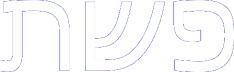 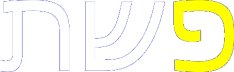 a
R
emez
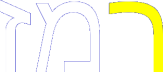 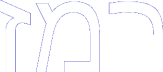 (Drasch / Drash)
rash
D
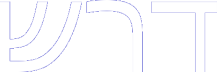 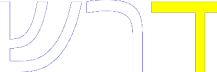 e
S
od
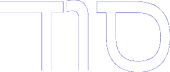 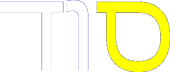 (Sod)
THE END
20
I.  Vorstellung des Königs Introduction of the King
C.  Bestätigung des Königs(Approval of the King)
§§ 24 – 27
21
§ 24
# 032
I.  Vorstellung des Königs Introduction of the King
C.  Bestätigung des Königs  (Approval of the King)
1.  Bei seiner Taufe  (At His Baptism)
§ 25  66
§ 26  71
§ 27  72
Key Hebrew & Greek words (baptism); Reasons for baptism; Bat Kol & Merachefet
22
§ 24: Bestätigung bei seiner TaufeApproval at His Baptism
Taufe – die Schlüsselbegriffe:Baptism  –  the key words:
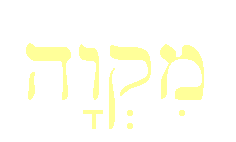 MikweMikvah
Ort des Untertauchensplace of immersion
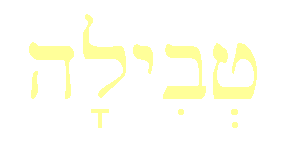 Untertauchenimmersion
TwilaTvilah
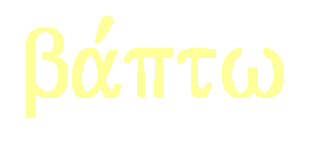 Gleich-bedeutend
equal
bapto
eintauchen, färbento dip, to dye
baptizo
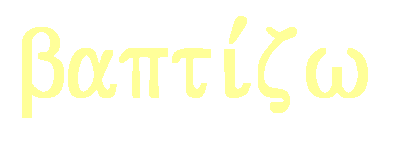 untertauchento immerse
Next: Reasons for the baptism
23
§ 24: Bestätigung bei seiner TaufeApproval at His Baptism
6 fundamentale Gründe für die Taufe Jesu:Six basic reasons for the baptism of Jesus
Um alle Gerechtigkeit zu erfüllen – um sich mit der Gerechtigkeit des Gesetzes zu identifizieren (1),To fulfill all righteousness – to be identified with the righteousness of the Law
Um sich mit der Verkündigung des Reiches zu identifizieren (2), To be identified with the preaching of the Kingdom
Cont’d
24
§ 24: Bestätigung bei seiner TaufeApproval at His Baptism
6 fundamentale Gründe für die Taufe Jesu (Forts.):Six basic reasons for the baptism of Jesus
Um sich mit dem gläubigen Überrest zu identifizieren, der durch Johannes vorbereitet wurde (3),To be identified with the believing remnant being prepared by John,
Ganz IsraelAll Israel
ÜberrestRemnant
Cont’d
25
§ 24: Bestätigung bei seiner TaufeApproval at His Baptism
6 fundamentale Gründe für die Taufe Jesu (Forts.):Six basic reasons for the baptism of Jesus
Um in Israel öffentlich bekannt gemacht zu werden (4),To be made publicly known to Israel,
Um sich mit Sündern zu identifizieren (2 Korinther 5,21) (5),To be identified with sinners,  (2 Corinthians 5:21)
Um seine besondere Salbung durch den Heiligen Geist zu erhalten (Apostelgeschichte 10,38) (6).To receive His special anointing by the Holy Spirit. (Acts 10:38)
Next: Merachefet & Bat Kol
26
§ 24: Bestätigung bei seiner TaufeApproval at His Baptism
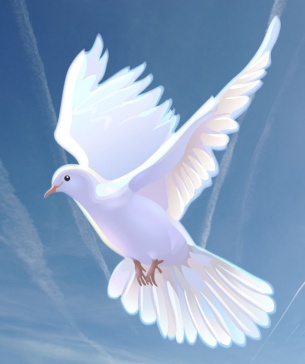 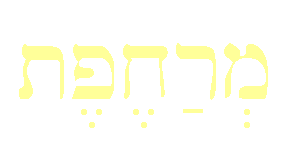 merachefet
Ein Muttervogel, der unmittelbar vor dem Schlüpfen über den Eiern schwebt
A mother bird hovering over her eggs just before they hatch
In rabbinischer Theologie wurde dieser besondere Vogel als Taube angesehen
In rabbinic theology the specific 
bird was associated with a dove
Next: Bat Kol
27
§ 24: Bestätigung bei seiner TaufeApproval at His Baptism
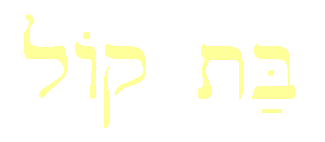 Bat Kol
Wörtlich – „Tochter einer Stimme“ – Fachbegriff für Gottes Stimme aus dem Himmel
Literally – ‘a daughter of a voice’ – 
technical term for God’s voice out of heaven
THE END
28
§ 25
# 032
I.  Vorstellung des Königs Introduction of the King
C.  Bestätigung des Königs  (Approval of the King)
2.  Durch die Versuchung  (Through the Temptation)
§ 26  71
§ 27  72
§ 28  75
Purposes of the temptations, Two roles, 
Representative role with Israel; Representative role with believers
29
§ 25: Bestätigung durch die VersuchungApproval through the Temptation
Ziele der Versuchungen:Purposes of the temptations
Gottes Ziel – die Sündlosigkeit des Sohnes zu belegenGod’s purpose – prove the sinlessness of the Son
Satans Ziel – ihn zum sündigen zu bewegen, damit er nicht mehr die Sühnung vollbringen kannSatan’s purpose – cause Him to sin in order to disqualify Him from making the atonement
Next: representative roles in His temptations
30
§ 25: Bestätigung durch die Versuchung Approval through the Temptation
2 voneinander getrennte repräsentative Aufgaben bei seiner Versuchung:Two separate representative roles in His temptations
Identifizierung mit Israel,Identifying with Israel,
Identifizierung mit allen Gläubigen im Allgemeinen.Identifying with all believers in general.
Next: representative role with Israel
31
§ 25: Bestätigung durch die Versuchung Approval through the Temptation
Repräsentative Aufgabe gegenüber Israel bei seiner Versuchung:Representative role with Israel in His temptations
Der Begriff „Sohn Gottes“ wird gebraucht (2.Mose 4,22-23),The term ‘Son of God’ used (Exodus 4:22-23)
Versuchung in der Wüste (1. Kor. 10,1-13),Testing in the wilderness (I Corinthians 10:1-13)
Entsprechung der Zahl ‚40‘,Correlation seen in the figure 40
Die Gegenwart des Heiligen Geistes (Jesaja 63,7-14)The presence of the Holy Spirit (Isaiah 63:7-14)
Alle 3 AT-Zitate Jesu entstammen dem 5.Buch MoseAll three of Yeshua’s OT quotes come from Deuteronomy
Next: representative role with believers
32
§ 25: Bestätigung durch die Versuchung Approval through the Temptation
Repräsentative Aufgabe gegenüber den Gläubigen im Allgemeinen:Representative role with believers in general:
Er litt in allen Punkten wie wir (Hebräer 4,15)He suffered in all points as we do (Hebrews 4:15),
Er erlitt Versuchung in den gleichen 3 Bereichen wie wir:He suffered temptation in the same three areas as we do (I John 2:16)
Die Lust des Fleisches (1 Johannes 2,16)The lust of the flesh
die Lust der Augen,The lust of the eyes
der Hochmut des Lebens.The pride of life
THE END
33
§ 31
II.  Bestätigung des KönigsAuthentication of the King
A.  Anerkennung seiner PersonAcceptance of His Person
4.  Besitznahme des TempelsPossession of the Temple
34
II.  Bestätigung des KönigsAuthentication of the King
A.  Anerkennung seiner PersonAcceptance of His Person
5.  Anerkennung in JudäaAcceptance in Judea
§§ 32 – 33
35
§ 32
II.  Bestätigung des KönigsAuthentication of the King
A.  Anerkennung seiner PersonAcceptance of His Person
5.  Anerkennung in JudäaAcceptance in Judea
a.  Glaube an seine ZeichenFaith in His Signs
1) §§ 32 to 66 – purpose of the miracles2) the miracles authenticate two things
36
§ 32: Glaube an seine ZeichenFaith in His Signs
Öffentliche Wunder in den §§ 32 bis 62:Public miracles in §§ 32 to 62
§§ 32 bis 62 – Absicht der Wunder: Sie sollen Israel als Zeichen dienen, um das Volk zu einer Entscheidung in Bezug auf seinen messianischen Anspruch zu bewegen.§§ 32 to 62 – the purpose of the miracles is to serve asa sign for Israel to get Israel to make a decision about His claims,
§§ 62 bis 66 – es kommt zu einer Änderung der Absicht.§§ 62 to 66 – a change in the purpose occurs.
Next: public miracles authenticating two things
37
§ 32: Glaube an seine WunderFaith in His Signs
Öffentliche Wunder sollen 2 Dinge bestätigen:Public miracles to authenticate two things:
Seine Person,His person,
Seine Botschaft.His message.
THE END
38
§ 33
# 016
II.  Bestätigung des KönigsAuthentication of the King
A.  Anerkennung seiner PersonAcceptance of His Person
5.  Anerkennung in JudäaAcceptance in Judea
b.  Erklärung gegenüber NikodemusExplanation to Nicodemus
Born again in Pharisaic Judaism
39
§ 33: Erklärung gegenüber NikodemusExplanation to Nicodemus
Die 6 Wege im pharisäischen Judentum, von Neuem geboren zu werden:The six ways to be born again in Pharisaic Judaism:
Nichtjude, der zum Judentum konvertiert (1),Gentile converting to Judaism
Wenn man zum König gekrönt wird (2),When crowned king
Eintritt in das Erwachsensein. Eine Zeremonie, die bei Jungen im Alter von 13 Jahren durchgeführt wird (wird heute als Bar Mitzwa bezeichnet) (3),Entrance into adulthood, a ceremony applied to a 13 year old lad (currently referred to as a Bar Mitzvah)
Cont’d
40
§ 33: Erklärung gegenüber NikodemusExplanation to Nicodemus
Die 6 Wege im pharisäischen Judentum, von Neuem geboren zu werden:
Eintritt in das Erwachsensein. Eine Zeremonie, die bei Jungen im Alter von 13 Jahren durchgeführt wird (3), 
Bei der Heirat (4),When married
Wenn ein Mann als Rabbi eingesetzt  wurde (5),If  man was ordained a Rabbi,
Wenn man einer Rabbinerschule (Rosch Jeschiwa) vorsteht  (6).If establishing a Rosh Yeshiva,
Rav
Rabban
THE END
41
§ 46
# 035
II.  Bestätigung des Königs Authentication of the King
B.  Autorität des KönigsAuthority of the King
9.  Autorität des Messias über VerunreinigungMessiah’s Authority over Defilement
42
II.  Bestätigung des KönigsAuthentication of the King
B.  Autorität des KönigsAuthority of the King
13.  Autorität des Messias über den SabbatMessiah’s Authority over Sabbath
§§ 50 – 52
43
§ 50
# 183
# 036
II.  Bestätigung des KönigsAuthentication of the King
B.  Autorität des KönigsAuthority of the King
13.  Autorität des Königs über den SabbatMessiah’s Authority over Sabbath
a.  Durch die Heilung eines GelähmtenThrough Healing of a Paralytic
Messiah’s defense against Pharisaic accusations;
Messiah’s witnesses to His claims
44
§ 50: Heilung eines GelähmtenHealing of a Paralytic
Vereidigung des Messias gegen die Anklagen der Pharisäer:Messiah’s defense against Pharisaic accusations
Er tut die Werke seines Vaters – 19-21,He is doing the works of the Father – 19-21
Der Sohn wird alle Menschen richten – 22-23,The Son will judge all men – 22-23
Er hat die Macht, ewiges Leben zu geben – 24,He has the power to provide the eternal life – 24
Er bewirkt die Auferstehung der Toten – 25.He will bring about the resurrection of the dead – 25
Next: Messiah’s witnesses to His messianic claims
45
§ 50: Heilung des GelähmtenHealing of a Paralytic
Die Zeugen des Messias gegenüber seinem messianischen Anspruch:Messiah’s witnesses to His messianic claims:
Johannes der Täufer – 33,John the Baptist – 33
Seine Wunder – 36,His miracles – 36
Gott der Vater – 37,God the Father – 37
die Schriften – 38-39.The Scriptures – 38-39
THE END
46
# 094
II.  Bestätigung des KönigsAuthentication of the King
B.  Autorität des KönigsAuthority of the King
16.  Autorität des Messias bzgl. der Auslegung des GesetzesMessiah’s Authority to interpret the Law
§ 55
47
§ 55
II. Bestätigung des Königs Authentication of the King
B.  Autorität des Königs  (Authority of the King)
16. Autorität des Messias bzgl. der Auslegung des GesetzesMessiah’s Authority to interpret the Law
a.  Der AnlassThe Occasion
Matt. 5:20;  Rejection of Pharisaism on two accounts;
48
§ 55: Die BergpredigtThe Sermon on the Mount
Matthäus 5,20Matthew 5:20  „Denn ich sage euch: Wenn nicht eure Gerechtigkeit vorzüglicher ist als die der Schriftgelehrten und Pharisäer, so werdet ihr nicht in das Reich der Himmel eingehen.““For I say unto you, that except your righteousness shall exceed the righteousness of the scribes and Pharisees, you shall in no wise enter into the Kingdom of heaven.” (§ 59)
Next: Rejection of Pharisaism on two accounts
49
§ 55: Die BergpredigtThe Sermon on the Mount
Ablehnung des Pharisäertums auf zweierlei Weise:Rejection of Pharisaism on two accounts
Jesus lehnt das Pharisäertum im Blick auf die richtige Auslegung der Gerechtigkeit des mosaischen Gesetzes ab, Yeshua rejects Pharisaism as having the correct interpretation of the righteousness of the Mosaic Law
Jesus lehnt das Pharisäertum im Blick auf den Maßstab der Gerechtigkeit ab, welcher Zugang zum messianischen Reich gewährt.Yeshua rejects Pharisaism as having the standard of righteousness qualifying them for the Kingdom.
Next: What is the Sermon on the Mount
50
§ 55: Die BergpredigtThe Sermon on the Mount
Was die Bergpredigt NICHT ist:What it is not
Die Gesetzesrundlage für das messianische Reich,The constitution of the Messianic Kingdom
Ein Weg der Errettung,A way of salvation
Moralkodex für die Gemeinde/Christen im jetzigen Zeitalter.Church/Christian ethics for this Age
Next: What is the Sermon on the Mount
51
§ 55: Die BergpredigtThe Sermon on the Mount
Was die Bergpredigt IST:What it is
Die Auslegeng des Messias über die wahre Gerechtigkeit des Gesetzes im Gegensatz zur pharisäischen Auslegung über die Gerechtigkeit des Gesetzes.The Messiah’s interpretation of the true righteousness of the Law in contradistinction with the Pharisaic interpretation of the righteousness of the Law.
Next: The Characteristics of True Righteousness
52
§ 55
II.  Bestätigung des Königs Authentication of the King
B.  Autorität des Königs  (Authority of the King)
16. Autorität des Messias bzgl. der Auslegung des GesetzesMessiah’s Authority to interpret the Law
b.  Die Wesenszüge wahrer Gerechtigkeit  The Characteristics of True Righteousness
53
§ 55
II.  Bestätigung des Königs Authentication of the King
B.  Autorität des Königs  (Authority of the King)
16. Autorität des Messias bzgl. der Auslegung des Gesetzesb.  Die Wesenszüge wahrer Gerechtigkeit  The Characteristics of True Righteousness
(1)  Wesenszüge derer, die sie erlangenCharacteristics of Those Who Attain
54
§ 55: Wesenszüge derer, die sie erlangenCharacteristics of Those Who Attain
In Bezug auf Gott:In relationship to God
„Glückselig die Armen im Geist...” – dies bedeutet, die richtige und angemessene Selbsteinschätzung vor Gott zu haben,“Blessed… the poor in the spirit…” – it means to have a right and proper evaluation of oneself before God
„Glückselig die Trauernden...” – dies bedeutet, eine Empfindlichkeit gegenüber der Sünde zu entwickelt, die zum Bekennen der Sünde führtto znamená, že si člověk vypěstuje citlivost na hřích, což vede k tomu, že svůj hřích vyznává,“Blessed… that mourn…” – it means to develop a sensitivity to sin that leads to the confession of the sin
Cont’d
55
§ 55: Wesenszüge derer, die sie erlangen Characteristics of Those Who Attain
In Bezug auf Gott (Forts.):In relationship to God
„Glückselig die Sanftmütigen...” – dies bedeutet, ein stilles Vertrauen auf Gott zu besitzen, eine Anerkennung der Autorität Gottes und entsprechende Unterordnung darunter,“Blessed… the meek…” – it means to have a quiet confidence in God, a recognition of and submission to God’s authority
„Glückselig, die nach Gerechtigkeit hungern und dürsten...” – dies bedeutet, beständig mit einem absoluten Maßstabs zu leben.“Blessed… that hunger and thirst after righteousness…” – it means to live consistently with an absolute standard
Next: In relationship to man
56
§ 55: Wesenszüge derer, die sie erlangen Characteristics of Those Who Attain
Im Bezug auf die Menschen:In relationship to man
„Glückselig die Barmherzigen...” – dies bedeutet, mitfühlend und in der Lage zu sein, auf die Nöte anderer zu reagieren,“Blessed… the merciful…” – to be merciful means to be compassionate, to be able to respond to the needs of others
„Glückselig, die reinen Herzens sind...” – dies bedeutet, aufrichtig zu sein und aus der richtigen Motivation zu handeln,“Blessed… the pure in heart…” – it means to be honest, to operate out of a proper motivation
Cont’d
57
§ 55: Wesenszüge derer, die sie erlangen Characteristics of Those Who Attain
In Bezug auf die Menschen (Forts.):In relationship to man
„Glückselig die Friedensstifter ...” – dies bedeutet, einen Zustand der Einheit unter den Gläubigen bewirken zu können,“Blessed… the peacemakers…” – it means to bring about a state of unity among the saints
„Glückselig die um Gerechtigkeit willen Verfolgten ...” – dies bedeutet, beständig mit einem absoluten Maßstabs zu leben, dieses Mal in Bezug auf Menschen,“Blessed… that have been persecuted for righteousness sake…” – it means to live consistently with a standard, this time in connection with men,
Cont’d
58
§ 55: Wesenszüge derer, die sie erlangen Characteristics of Those Who Attain
In Bezug auf die Menschen (Forts.):In relationship to man
„Glückselig seid ihr, wenn sie euch schmähen und verfolgen … um meinetwillen ...” – nun zeigt er auf, dass die, die seinen messianischen Anspruch anerkennen, von einem Großteil der jüdischen Gemeinschaft abgelehnt werden.“Blessed are you when men shall reproach you, and persecute you… for My sake” – now those who will accept His Messiahship will be rejected by the larger Jewish community.
Next:  Characteristics of Those Who Fail
59
§ 55
II.  Bestätigung des Königs Authentication of the King
B.  Autorität des Königs  (Authority of the King)
16. Autorität des Messias bzgl. der Auslegung des Gesetzes b.  Die Wesenszüge wahrer Gerechtigkeit  The Characteristics of True Righteousness
(2)  Wesenszüge derer, die sie nicht erlangenCharacteristics of Those Who Fail
60
§ 55: Wesenszüge derer, die sie nicht erlangen Characteristics of Those Who Fail
Wehe über die, welche:Woes to those who are
Nur Reichtum suchen,merely seeking wealth
Nur die eigene Befriedigung suchen,merely seeking self-satisfaction
Nur das Vergnügen suchen,merely seeking merriment
Nur Ansehen suchen.merely seeking reputation
Next: Characteristics in relation to the world
61
§ 55
II.  Bestätigung des Königs Authentication of the King
B.  Autoriät des Königs  (Authority of the King)
16. Autorität des Messias bzgl. der Auslegung des Gesetzes b.  Die Wesenszüge wahrer Gerechtigkeit  The Characteristics of True Righteousness
(3) Wesenszüge in Beziehung zur WeltCharacteristics in Relation to the World
62
§ 55: Wesenszüge im Bezug zur Welt Characteristics in Relation to the World
Die, welche wahre Gerechtigkeit erlangen, erhalten zwei Dinge im Bezug zur Welt: Those who attain true righteousness become  two things in relationship to the world
Salz – Wird für zwei Zwecke verwendet:Salt – used for two purposes
Würzen – diejenigen, die diese Welt „würzen“ durch Ermutigung, Segen und Frieden, machen das Leben lebenswert Seasoning –  those who attain, “season” this world by giving encouragement, blessing and mercy, making life worth living
Haltbar machen – der gläubige Überrest bewahrt die Existenz der Nation Preservative –  the believing Remnant preserves the existence of the nation
Cont’d
63
§ 55: Wesenszüge im Bezug zur Welt Characteristics in Relation to the World
Die, welche wahre Gerechtigkeit erlangen, erhalten zwei Dinge im Bezug zur Welt: Those who attain true righteousness become  two things in relationship to the world
Salz – Wird für zwei Zwecke verwendet:Salt – used for two purposes
WürzenSeasoning 
Haltbar machen  Preservative 
Licht – die, die sich erlangen, spenden geistliches Licht durch gute Werke.Light – those who attain, provide spiritual light by good works.
Next:  The Code of True Righteousness
64
§ 55
II.  Bestätigung des Königs Authentication of the King
B.  Autorität des Königs  (Authority of the King)
16. Autorität des Messias bzgl. der Auslegung des Gesetzes Messiah’s Authority to interpret the Law
c.  Der Kodex wahrer GerechtigkeitThe Code of True Righteousness
65
§ 55
II.  Bestätigung des Königs Authentication of the King
B.  Autorität des Königs  (Authority of the King)
16. Autorität des Messias bzgl. der Auslegung des Gesetzes c.  Der Kodex wahrer GerechtigkeitThe Code of True Righteousness
(1) EinführungIntroduction
Ilustrating „jot“ and „tittle“
66
§ 55: Der Kodex wahrer GerechtigkeitCode of True Righteousness
... nicht ein Jota oder ein Strichlein von dem Gesetz [sollen] vergehen, …… one jot or tittle shall in no wise pass away from the Law
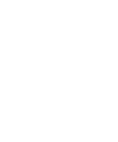 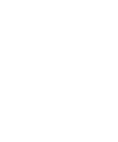 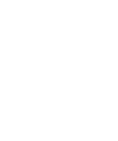 Jod
Kaf
Bet
Strichleintittle
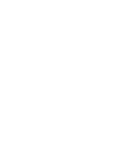 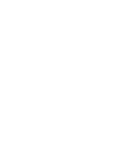 Resch
Dalet
Next:  The Code of True Righteousness
67
§ 55
II.  Bestätigung des Königs Authentication of the King
B. Autorität des Königs (Authority of the King)
16. Autorität des Messias bzgl. der Auslegung des Gesetzes c.  Der Kodex wahrer GerechtigkeitThe Code of True Righteousness
(2) Die BeispieleThe Examples (i to vi)
68
§ 55
II. Bestätigung des Königs Authentication of the King
B. Autorität des Königs (Authority of the King)
16. Autorität des Messias bzgl. der Auslegung des Gesetzes c. Der Kodex wahrer Gerechtigkeit(2)  Die BeispieleThe Examples
i.  Das Gesetz bzgl. MordThe Law of Murder
69
§ 55
II. Bestätigung des Königs Authentication of the King
B. Autorität des Königs (Authority of the King)
16. Autorität des Messias bzgl. der Auslegung des Gesetzes c. Der Kodex wahrer Gerechtigkeit(2) Die BeispieleThe Examples
ii.  Das Gesetz bzgl. EhebruchThe Law of Adultery
70
§ 55
II. Bestätigung des Königs Authentication of the King
B. Autorität des Königs (Authority of the King)
16. Autorität des Messias bzgl. der Auslegung des Gesetzes c. Der Kodex wahrer Gerechtigkeit (2) Die Beispiele The Examples
iii.  Das Gesetz bzgl. ScheidungThe Law of Divorce
71
§ 55
II. Bestätigung des Königs Authentication of the King
B. Autorität des Königs (Authority of the King)
16. Autorität des Messias bzgl. der Auslegung des Gesetzes c. Der Kodex wahrer Gerechtigkeit (2) Die Beispiele The Examples
iv.  Das Gesetz bzgl. des SchwörensThe Law of Oaths
72
§ 55
II. Bestätigung des Königs Authentication of the King
B. Autorität des Königs (Authority of the King)
16. Autorität des Messias bzgl. der Auslegung des Gesetzes c. Der Kodex wahrer Gerechtigkeit (2) Die Beispiele The Examples
v.  Das Gesetz bzgl. des Nicht-WidersetzensThe Law of Non-Resistance
73
§ 55
II. Bestätigung des Königs Authentication of the King
B. Autorität des Königs (Authority of the King)
16. Autorität des Messias bzgl. der Auslegung des Gesetzes c. Der Kodex wahrer Gerechtigkeit (2) Die Beispiele The Examples
vi.  Das Gesetz der LiebeThe Law of Love
74
§ 55
II. Bestätigung des Königs Authentication of the King
B. Autorität des Königs (Authority of the King)
16. Autorität des Messias bzgl. der Auslegung des Gesetzes Messiah’s Authority to interpret the Law
d.  Das Verhalten wahrer GerechtigkeitThe Conduct of True Righteousness
75
§ 55
II. Bestätigung des Königs Authentication of the King
B. Autorität des Königs (Authority of the King)
16. Autorität des Messias bzgl. der Auslegung des Gesetzes d. Das Verhalten wahrer GerechtigkeitThe Conduct of True Righteousness
(1) EinführungIntroduction
76
§ 55
II. Bestätigung des Königs Authentication of the King
B. Autorität des Königs (Authority of the King)
16. Autorität des Messias bzgl. der Auslegung des Gesetzes d. Das Verhalten wahrer GerechtigkeitThe Conduct of True Righteousness
(2) Die BeispieleThe Examples
77
§ 55
II. Bestätigung des Königs Authentication of the King
B. Autorität des Königs (Authority of the King)
16. Autorität des Messias bzgl. der Auslegung des Gesetzes d. Das Verhalten wahrer Gerechtigkeit(2) Die BeispieleThe Examples
i. AlmosengebenThe Giving of Alms
78
§ 55
II. Bestätigung des Königs Authentication of the King
B. Autorität des Königs (Authority of the King)
16. Autorität des Messias bzgl. der Auslegung des Gesetzes d. Das Verhalten wahrer Gerechtigkeit(2) Die BeispieleThe Examples
ii. Öffentliches GebetPublic Prayer
79
§ 55: Das Verhalten wahrer Gerechtigkeit
6-Punkte Gliederung eines Gebets:Six point outline of a prayer
(1) Unsere Gebete richten sich an Gott den Vater,(1) Address our prayers to God the Father
(2) wir sollen Gott heiligen (indem wir uns z.B. mit seinen göttlichen Eigenschaften  beschäftigen),(2) Sanctify God  (e.g. by focusing on God’s divine attributes)
(3) wir beten für die Umsetzung von Gottes Plan bzgl. Seines Reiches,(3) Pray for the outworking of the Kingdom program
(4) wir beten für unsere täglichen Bedürfnisse,(4) Pray for our daily needs
Cont’d
80
§ 55: Das Verhalten wahrer Gerechtigkeit
6-Punkte Gliederung:
(1) Unsere Gebete richten sich an Gott den Vater,
(2) wir sollen Gott heiligen (indem wir uns z.B. mit seinen göttlichen Eigenschaften  beschäftigen),
(3) wir beten für die Umsetzung von Gottes Plan bzgl. Seines Reiches,
(4) wir beten für unsere täglichen Bedürfnisse,
(5) wir beten für die Vergebung unserer Sünden,(5) Pray for the forgiveness of our sins
Cont’d
81
§ 55: Das Verhalten wahrer Gerechtigkeit
6-Punkte Gliederung:
(1) Unsere Gebete richten sich an Gott den Vater,
(2) wir sollen Gott heiligen (indem wir uns z.B. mit seinen göttlichen Eigenschaften  beschäftigen),
(3) wir beten für die Umsetzung von Gottes Plan bzgl. Seines Reiches,
(4) wir beten für unsere täglichen Bedürfnisse,
(5) wir beten für die Vergebung unserer Sünden,
(6) wir beten im Blick auf den geistlichen Kampf – den Kampf gegen die Welt, das Fleisch und den Teufel.(6) Pray regarding spiritual warfare - the warfare against the world, the flesh, and the devil.
THE END
82
§ 55
II. Bestätigung des Königs Authentication of the King
B. Autorität des Königs (Authority of the King)
16. Autorität des Messias bzgl. der Auslegung des Gesetzes d. Das Verhalten wahrer Gerechtigkeit
(2) Die BeispieleThe Examples
iii. FastenFasting
83
§ 55
II. Bestätigung des Königs Authentication of the King
B. Autorität des Königs (Authority of the King)
16. Autorität des Messias bzgl. der Auslegung des Gesetzes Messiah’s Authority to interpret the Law
e. Die Umsetzung wahrer GerechtigkeitThe Practice of True Righteousness
84
§ 55
II. Bestätigung des Königs Authentication of the King
B. Autorität des Königs (Authority of the King)
16. Autorität des Messias bzgl. der Auslegung des Gesetzes e. Die Umsetzung wahrer GerechtigkeitThe Practice of True Righteousness
(1) In Bezug auf GeldConcerning Money
85
§ 55
II. Bestätigung des Königs Authentication of the King
B. Autorität des Königs (Authority of the King)
16. Autorität des Messias bzgl. der Auslegung des Gesetzes e. Die Umsetzung wahrer GerechtigkeitThe Practice of True Righteousness
(2) In Bezug auf SorgenConcerning Anxiety
86
§ 55
II. Bestätigung des Königs Authentication of the King
B. Autorität des Königs (Authority of the King)
16. Autorität des Messias bzgl. der Auslegung des Gesetzes e. Die Umsetzung wahrer GerechtigkeitThe Practice of True Righteousness
(3) In Bezug auf das RichtenConcerning Judging
87
§ 55
II. Bestätigung des Königs Authentication of the King
B. Autorität des Königs (Authority of the King)
16. Autorität des Messias bzgl. der Auslegung des Gesetzes e. Die Umsetzung wahrer GerechtigkeitThe Practice of True Righteousness
(4) In Bezug auf das GebetConcerning Prayer
88
§ 55
II. Bestätigung des Königs Authentication of the King
B. Autorität des Königs (Authority of the King)
16. Autorität des Messias bzgl. der Auslegung des Gesetzes e. Die Umsetzung wahrer GerechtigkeitThe Practice of True Righteousness
(5) Der Kern in der Umsetzung wahrer GerechtigkeitThe Core of Practice of True Righteousness
89
§ 55
II. Bestätigung des Königs Authentication of the King
B. Autorität des Königs (Authority of the King)
16. Autorität des Messias bzgl. der Auslegung des Gesetzes Messiah’s Authority to interpret the Law
f. Die Warnungen bzgl. wahrer GerechtigkeitThe Warnings Concerning True Righteousness
90
§ 55
II. Bestätigung des Königs Authentication of the King
B. Autorität des Königs (Authority of the King)
16. Autorität des Messias bzgl. der Auslegung des Gesetzes f. Die Warnungen bzgl. wahrer GerechtigkeitThe Warnings Concerning True Righteousness
(1)  Die beiden WegeThe Two Ways
91
§ 55: Warnungen: Die beiden WegeWarnings: Two Ways
Die für das Reich Gottes benötigte Gerechtigkeit (vier Paare):Righteousness needed for the Kingdom (four pairs)
Erstens, die beiden Wege:First, two ways
Der breite Weg – der Weg des Pharisäertums,the wide way – the way of Pharisaism
Der schmale Weg – der Maßstab der Gerechtigkeit, welcher vom Gesetz gefordert wird.the narrow way – the standard of righteousness demanded by the Law
Next:  The Two Trees
92
§ 55
II. Bestätigung des Königs Authentication of the King
B. Autorität des Königs (Authority of the King)
16. Autorität des Messias bzgl. der Auslegung des Gesetzes f. Die Warnungen bzgl. wahrer GerechtigkeitThe Warnings Concerning True Righteousness
(2) Die beiden BäumeThe Two Trees
93
§ 55: Warnungen: Die beiden BäumeWarnings: Two Trees
Die für das Reich Gottes benötigte Gerechtigkeit (vier Paare):Righteousness needed for the Kingdom (four pairs)
Zweitens, die beiden Bäume:Second, two trees
Fruchtlose Bäume – die Kennzeichen von falschen Prophetenfruitless trees – the signs of false prophets
Fruchtbare Bäume – die, welche die wahre Gerechtigkeit des Gesetzes erlangen.fruitful trees – those who attain the true righteousness of the Law
Next:  The Two Professions
94
§ 55
II. Bestätigung des Königs Authentication of the King
B. Autorität des Königs (Authority of the King)
16. Autorität des Messias bzgl. der Auslegung des Gesetzes f. Die Warnungen bzgl. wahrer GerechtigkeitThe Warnings Concerning True Righteousness
(3) Die beiden BekenntnisseThe Two Professions
95
§ 55: Warnungen: Die beiden BekenntnisseWarnings: Two Professions
Die für das Reich Gottes benötigte Gerechtigkeit (vier Paare):Righteousness needed for the Kingdom (four pairs)
Drittens, die beiden Bekenntnisse:Third, two professions
Irrlehrer – betonen äußerliche Erscheinungsformen,false teachers – stressing external manifestations
Wahre Lehrer – betonen die Übereinstimmung mit Gottes Wort.true teachers – stressing consistency with the Word of God
Next:  The Two Builders
96
§ 55
II. Bestätigung des Königs Authentication of the King
B. Autorität des Königs (Authority of the King)
16. Autorität des Messias bzgl. der Auslegung des Gesetzes f. Die Warnungen bzgl. wahrer GerechtigkeitThe Warnings Concerning True Righteousness
(4) Die beiden BaumeisterThe Two Builders
97
§ 55: Warnungen: Die beiden BaumeisterWarnings: Two Builders
Die für das Reich Gottes benötigte Gerechtigkeit (vier Paare):Righteousness needed for the Kingdom (four pairs)
Viertens, die beiden Baumeister:Fourth, two builders:
Fundament aus Sand – Pharisäische Auslegung der Gerechtigkeit des Gesetzes,foundation of sand – Pharisaic interpretation of the righteousness of the Law
Fundament aus Fels – Die Auslegung des Messias der Gerechtigkeit des Gesetzes.foundation of rock – Messiah’s interpretation of the righteousness of the Law
Next:  Conclusion
98
§ 55
II. Bestätigung des Königs Authentication of the King
B. Autorität des Königs (Authority of the King)
16. Autorität des Messias bzgl. der Auslegung des Gesetzes Messiah’s Authority to interpret the Law
g.  FazitConclusion
99
§ 55: FazitConclusion
Als Einheit betrachtet ist die Bergpredigt:As a unit, the Sermon on the Mount is
Die Auslegung des Messias der wahren Gerechtigkeit des Gesetzes im schroffen Gegensatz von der pharisäischen Auslegung der Gerechtigkeit des Gesetzes,The Messiah’s interpretation of the true righteousness of the Law in contradistinction with the Pharisaic interpretation of the righteousness of the Law
Außerdem weist der Messias mit der Bergpredigt die Autorität des mündliches Gesetzes der Pharisäer öffentlich zurück.It is also the Messiah’s public rejection of the authority of the oral law in Pharisaism.
THE END
100
III.  Auseinandersetzung über den KönigControversy over the King
E.  Verwerfung des Königs durch die FührerRejection of the King by Leaders
§§ 62 – 63
101
§ 62
# 035
III.  Auseinandersetzung über den KönigControversy over the King
E.  Verwerfung des Königs durch die FührerRejection of the King by Leaders
1.  Sünde wider den Heiligen GeistUnpardonable Sin
Defense of Yeshua; Definition; Ramifications
102
§ 62: Sünde wider den Heiligen GeistUnpardonable Sin
Verteidigung Jesu – 4 Punkte:Yeshua’s Defence - four points
(1)  Ihre Anklage kann nicht zutreffen, da dies eine Spaltung im Reich Satans bedeuten würde  25-26,Their accusation cannot be true, because it would mean a division in Satan’s kingdom – 25-26
(2)  Sie selbst lehrten, dass Dämonenaustreibung eine von Hott verliehene Gabe sei  27,They themselves were teaching that the gift of exorcism was a gift of God – 27
103
§ 62: Sünde wider den Heiligen GeistUnpardonable Sin
Verteidigung Jesu – 4 Punkte (Forts.):
(1) Ihre Anklage kann nicht zutreffen, da dies eine Spaltung im Reich Satans bedeuten würde  25-26,
(2) Sie selbst lehrten, dass Dämonenaustreibung eine von Hott verliehene Gabe sei  27,
(3)  Das Wunder bestätigt die Botschaft, den messianischen Anspruch Jesu  28,The miracle actually authenticates the message, the claims of Yeshua the Messiah – 28
104
§ 62: Sünde wider den Heiligen GeistUnpardonable Sin
Verteidigung Jesu – 4 Punkte (Forts.):
(1) Ihre Anklage kann nicht zutreffen, da dies eine Spaltung im Reich Satans bedeuten würde  25-26,
(2) Sie selbst lehrten, dass Dämonenaustreibung eine von Hott verliehene Gabe sei  27,
(3) Das Wunder bestätigt die Botschaft, den messianischen Anspruch Jesu  28,
(4)  Das Wunder verdeutlicht, dass er stärker ist als Satan und nicht ihm untergeordnet  29.The miracle shows that He is stronger than Satan and not subservient to Satan – 29.
Next: Definition of the unpardonable sin
105
§ 62: Sünde wider den Heiligen GeistUnpardonable Sin
Definition:Definition 
Die Ablehnung des messianischen Anspruchs Jesu durch Israel als Nation während seines Dienstes hier auf Erden. Diese Ablehnung erfolgte mit der Begründung, er sei von einem Dämonen besessen.The national rejection by Israel of the Messiahship of Yeshua, while He was  present on earth, on the basis of being demon possessed.
Next: Ramifications
106
§ 62: Sünde wider den Heiligen GeistUnpardonable Sin
Auswirkungen:Ramifications
Dies ist eine to nationale Sünde,  keine persönliche Sünde,This is a national sin, not an individual sin
Diese Sünde bezieht sich ausschließlich auf die jüdische Generation zu Lebzeiten Jesu und lässt sich nicht auf nachfolgende jüdische Generationen übertragen,This is a sin unique to the Jewish generation of Jesus’ day and not applicable to all subsequent Jewish generations
Es ist keine Sünde, die heute irgendeine andere Nation begehen könnte.This is not a sin that any other nation could commit today
Cont’d
107
§ 62: Sünde wider den Heiligen GeistUnpardonable Sin
Auswirkungen (Forts.):Ramifications (cont’d)
Das Begehen der Sünde wider den Heiligen Geist bedeutete für diese Generation zweierlei: The commitment of the unpardonable sin by this generation meant two things for this generation
Das Angebot, das messianische Reich in ihrer Generation aufzurichten, ist zurückgezogen,The offer of the Messianic Kingdom is now revoked from that generation
Nun hing ein unumkehrbares körperliches Gericht über dieser Generation, das 70 n.Chr. eintreffen sollte.There was now a physical judgment hanging over that generation that could not be revoked and would come in AD 70.
THE END
108
§ 79
IV.  Ausbildung der ZwölfTraining of the Twelve by the King
F.  Belehrung bzgl. VerunreinigungInstruction concerning Defilement
109
V. Widerstand gegen den KönigOpposition to the King
A.  Auseinandersetzung - LaubhüttenfestConflict – Feast of Tabernacles
§ 98
110
§ 98
V. Widerstand gegen den KönigOpposition to the King
A.  Auseinandersetzung - LaubhüttenfestConflict – Feast of Tabernacles
1.  Autorität des Messias wird in Frage gestelltMessiah’s Authority Questioned
111
§ 98
V. Widerstand gegen den KönigOpposition to the King
A.  Auseinandersetzung - LaubhüttenfestConflict – Feast of Tabernacles
2.  Erklärung des MessiasMessiah’s Explanation
112
§ 98
V. Widerstand gegen den KönigOpposition to the King
A.  Auseinandersetzung - LaubhüttenfestConflict – Feast of Tabernacles
3.  Person des Messias wird in Frage gestelltMessiah’s Person Questioned
113
§ 98
V. Widerstand gegen den KönigOpposition to the King
A.  AuseinandersetzungConflict – Feast of Tabernacles
4.  Erklärung des MessiasMessiah’s Explanation
114
§ 98
V. Widerstand gegen den KönigOpposition to the King
A.  Auseinandersetzung - LaubhüttenfestConflict – Feast of Tabernacles
5.  Die Reaktion des VolkesThe People’s Response
115
§ 98
V. Widerstand gegen den KönigOpposition to the King
A.  Auseinandersetzung - LaubhüttenfestConflict – Feast of Tabernacles
6.  Einladung des MessiasMessiah’s Invitation
116
§ 98
V. Widerstand gegen den KönigOpposition to the King
A.  Auseinandersetzung - LaubhüttenfestConflict – Feast of Tabernacles
7.  Die Reaktion der PharisäerThe Pharasaic Response
117
§ 100
V. Widerstand gegen den KönigOpposition to the King
C.  Auseinandersetzung über LichtConflict over Light
118
V.  Widerstand gegen den KönigOpposition to the King
E.  Konflikt um die Heilung des BlindgeborenenConflict over Healing of Man born blind
§ 102
119
§ 102
V.  Widerstand gegen den KönigOpposition to the King
E.  Konflikt um die Heilung des BlindgeborenenConflict over Healing of Man born blind
1.  Körperliche HeilungPhysical Healing
120
§ 102
V.  Widerstand gegen den KönigOpposition to the King
E.  Konflikt um die Heilung des BlindgeborenenConflict over Healing of Man born blind
2.  Die erste BefragungThe First Interrogation
121
§ 102
V.  Widerstand gegen den KönigOpposition to the King
E. Konflikt um die Heilung des BlindgeborenenConflict over Healing of Man born blind
3.  Die Befragung der ElternThe Interrogation of Parents
122
§ 102
V. Widerstand gegen den KönigOpposition to the King
E. Konflikt um die Heilung des BlindgeborenenConflict over Healing of Man born blind
4.  Die zweite BefragungThe Second Interrogation
123
§ 102
V. Widerstand gegen den KönigOpposition to the King
E. Konflikt um die Heilung des BlindgeborenenConflict over Healing of Man born blind
5.  Geistliche HeilungSpiritual Healing
Comparison between the man and the Pharisees
124
§ 102: Konflikt um die Heilung des BlindgeborenenConflict over Healing of Man born Blind
Vergleich zwischen dem Mann und den Pharisäern:Comparison between the man and the Pharisees
Dieser Mann gelangte aufgrund seines Glaubens von körperlicher Finsternis und Blindheit zum körperlichen Sehen und auch geistlichem Licht. This man moved from physical darkness and physical blindness to physical light and physical sight, because of his belief
Die Pharisäer besaßen körperliches Licht und Sehkraft, aber wegen ihres Unglaubens, blieben sie in geistlicher Blindheit und Finsternis.The Pharisees have physical sight and physical light, but because of their unbelief, they remain in spiritual blindness and spiritual darkness
THE END
125
VI.  Vorbereitung der JüngerPreparation of Disciples by the King
I.  Auferweckung des Lazarus:Das erste Zeichen JonasThe Resurrection of Lazarus: The First Sign of Jonah
1.  Das Zeichen der AuferstehungThe Sign of Resurrection
§ 120
126
§ 120
# 035
VI. Vorbereitung der JüngerPreparation of Disciples by the King
I.  Auferweckung des Lazarus:Das erste Zeichen JonasThe Resurrection of Lazarus: The First Sign of Jonah
1.  Das Zeichen der AuferstehungThe Sign of Resurrection
a.  Der Tod von LazarusThe Death of Lazarus
127
§ 120
# 035
VI. Vorbereitung der JüngerPreparation of Disciples by the King
I.  Auferweckung des Lazarus: Das erste Zeichen JonasThe Resurrection of Lazarus: The First Sign of Jonah
1.  Das Zeichen der AuferstehungThe Sign of Resurrection
b.  Jesus und MarthaJesus and Martha
128
§ 120
# 035
VI. Vorbereitung der JüngerPreparation of Disciples by the King
I.  Auferweckung des Lazarus: Das erste Zeichen JonasThe Resurrection of Lazarus: The First Sign of Jonah
1.  Das Zeichen der AuferstehungThe Sign of Resurrection
c.  Jesus und MariaJesus and Mary
129
§ 120
# 035
VI. Vorbereitung der JüngerPreparation of Disciples by the King
I.  Auferweckung des Lazarus: Das erste Zeichen JonasThe Resurrection of Lazarus: The First Sign of Jonah
1.  Das Zeichen der AuferstehungThe Sign of Resurrection
d.  Jesus und LazarusJesus and Lazarus
130
§ 121
VI. Vorbereitung der JüngerPreparation of Disciples by the King
I.  Die Auferweckung des Lazarus: Das erste Zeichen des JonasThe Resurrection of Lazarus: The First Sign of Jonah
2.  Ablehnung des ersten Zeichen JonasThe Rejection of the First Sign of Jonah
131
www.ariel.org
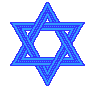 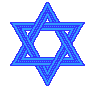 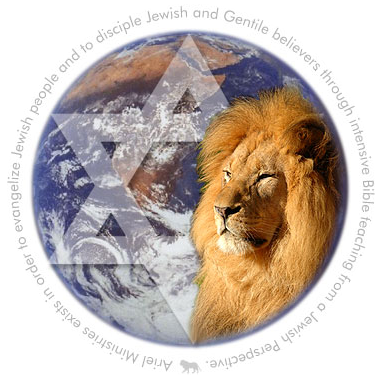 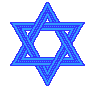 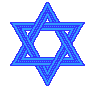 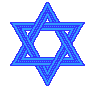 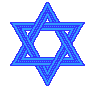 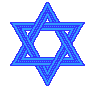 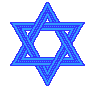 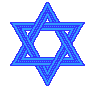 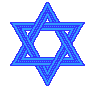 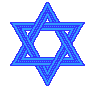 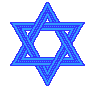 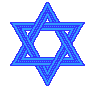 THE END
www.cmv-duesseldorf.de
132